Compression and Transfer Molding
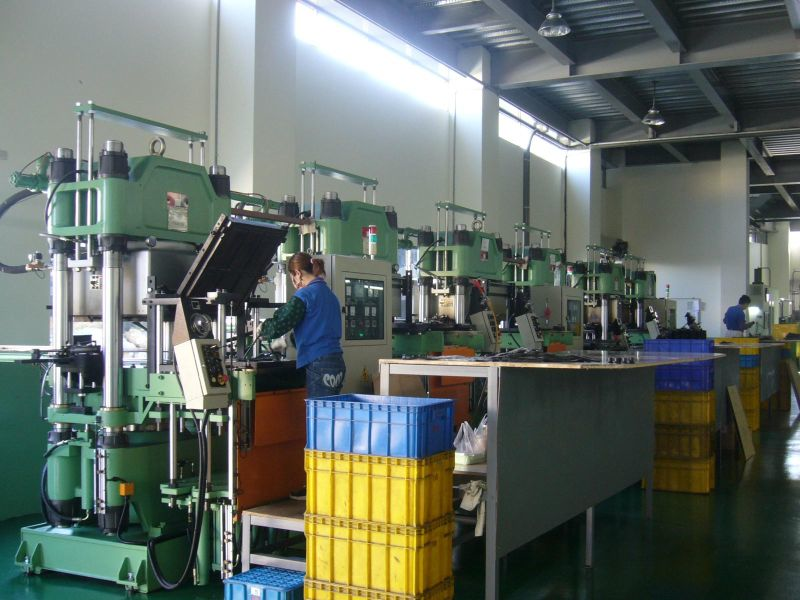 MFG 355
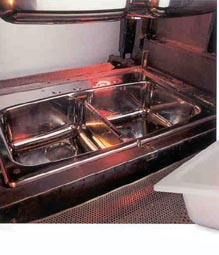 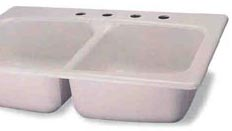 Compression Molded Parts
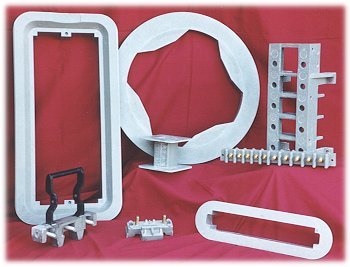 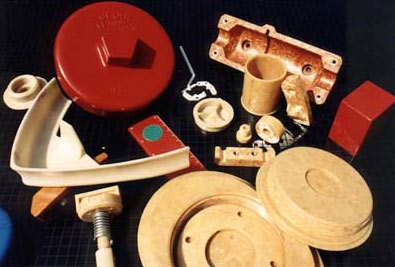 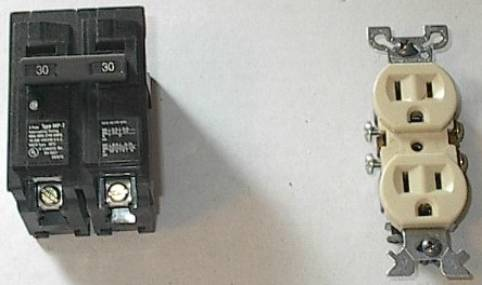 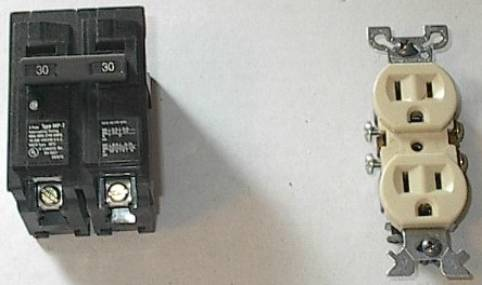 Mold
Part
Compression Molding
Compression Molding
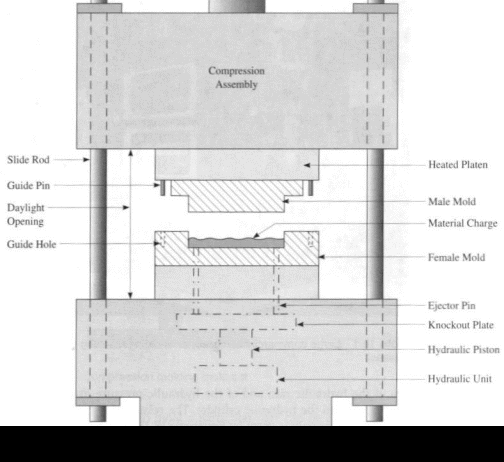 Process Overview
Charge is placed in cavity of matched mold in the open position
Mold is closed by bringing the two halves together
Pressure is exerted to squeeze the resin so that it fills the mold cavity
While under pressure the mold is heated which cures the resin
Thermosets
Mold Closure Types
Flash
Upper 
Mold
Horizontal
Flash
Part
Lower
Mold
Mold Closure Types
Positive
Upper 
Mold
Part
Lower
Mold
Small Gap
(no flash)
Mold Closure Types
Semi-positive
Upper 
Mold
Part
Lower
Mold
Horizontal Land
Separated Flash
Materials
Standard thermosets of various types
Molding compounds (mixtures of materials)
Thermoset resin (30%)
Reinforcement fibers (10%)
Fillers (60%)
Bulk Molding Compound (BMC)
Sheet Molding Compound (SMC)
Bulk Molding Compound
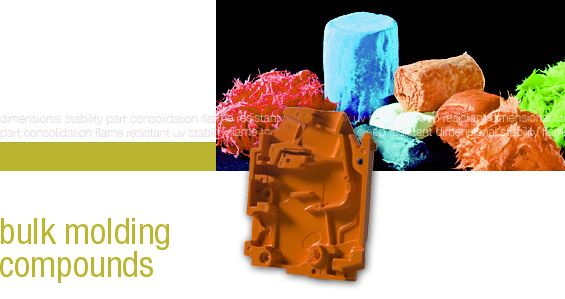 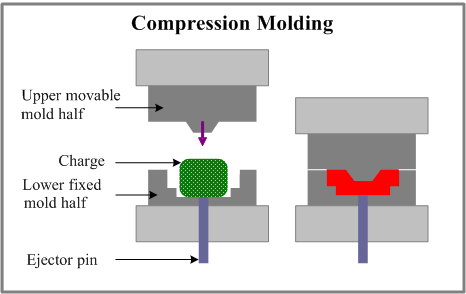 SMC Parts
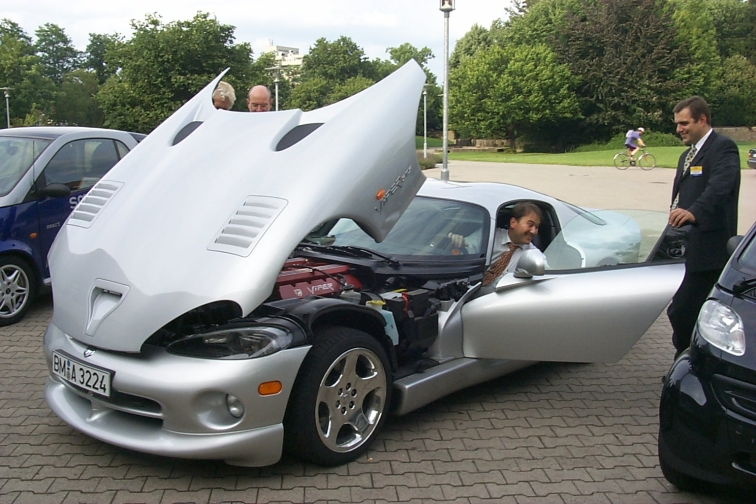 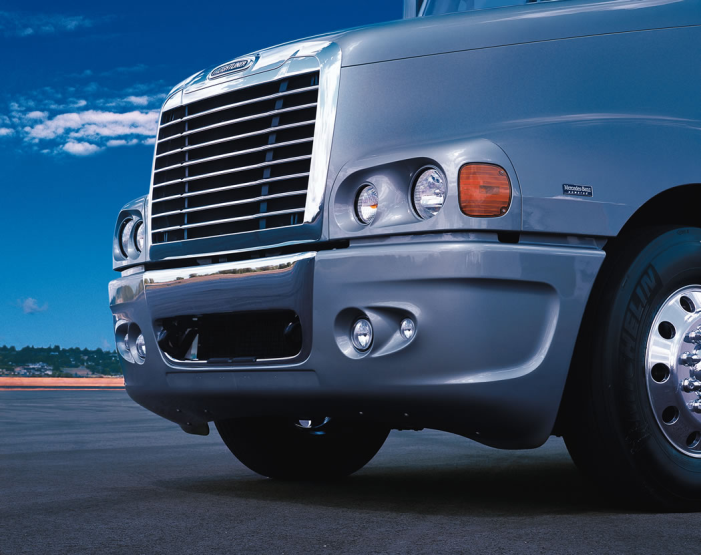 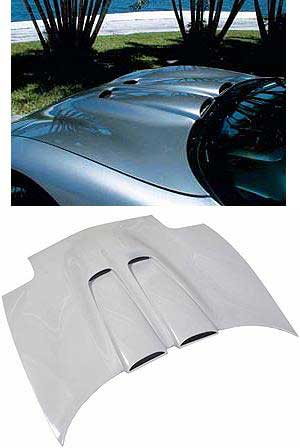 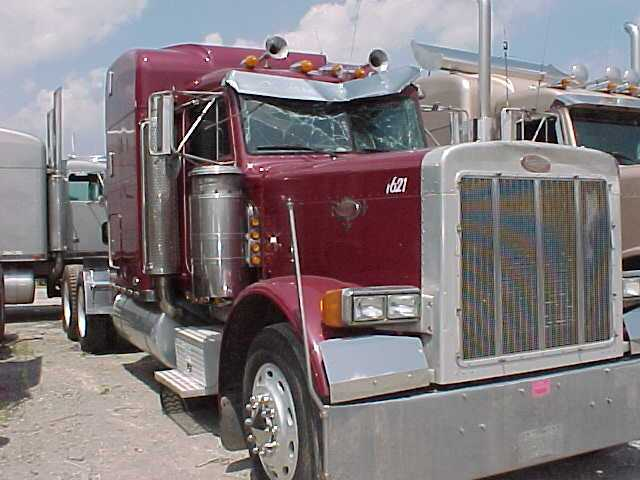 SMC Equipment
SMC Equipment
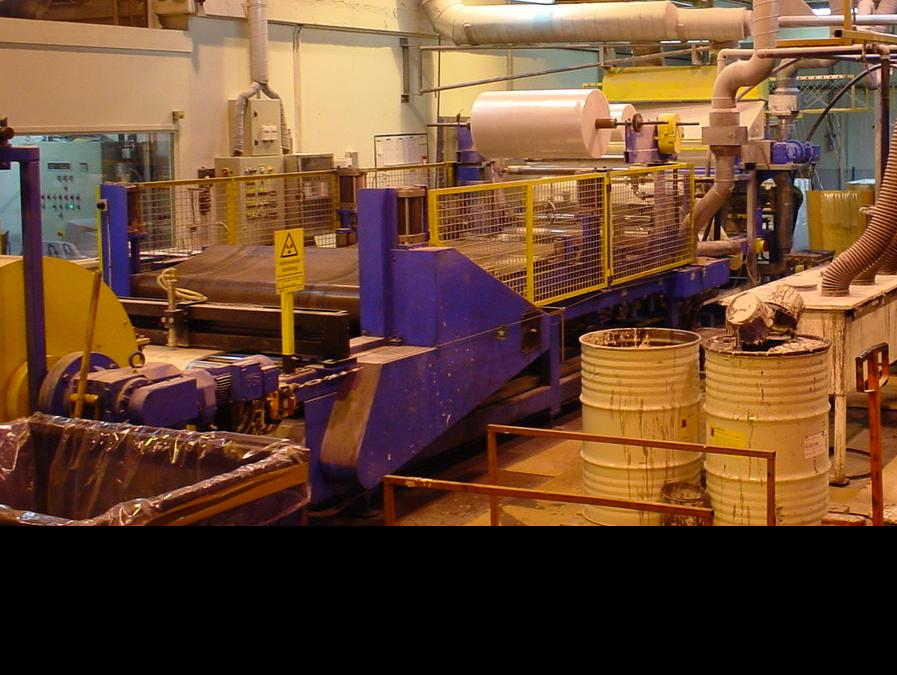 SMC Machine
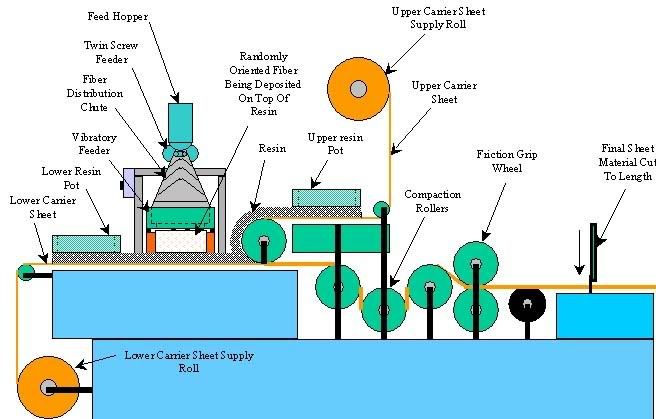 Sheet Molding Compound
Charge is made up from thermoset materials 
Charge is rolled flat
Multiple layers of SMC can be used in a mold
Longer fibers than BMC
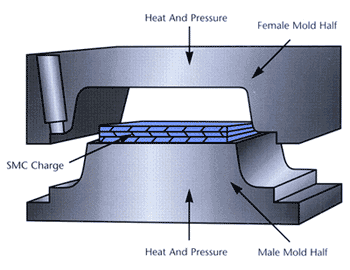 Compression Machines
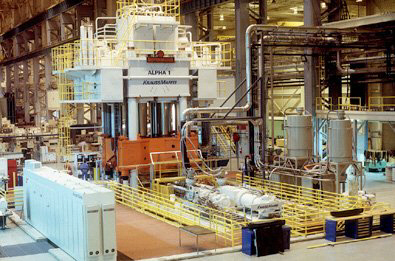 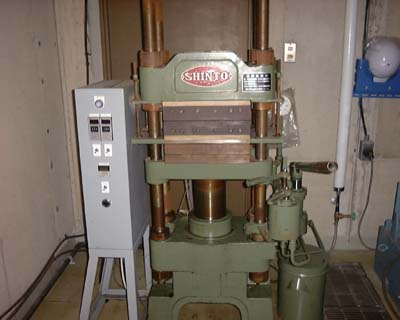 Force Required
Total force needed per part is determined by:
Projected area of the part (A)
Required cavity pressure for the resin (PA)
Pressure factor that accounts for depth (ρ)
Depth in excess of the minimum amount (de)
F = (A) [(PA) + (ρde)]
Area of Ram (inches2) X Hydraulic Pressure (psi)
Press Capacity (tons) =
2000 (pounds/ton)
Compression Molding
Compression molding machines 
Total force that can be exerted is called:
Press capacity
Machine rating
Machine size
Rated in Newtons or Tons
Determined by the area of the hydraulic ram and the hydraulic pressure in the line
Compression Molding vsInjection Molding
Compression Molding
Injection Molding
Cooled mold
Thermoplastic material
Short cycle time (seconds)
Can reprocess flash and waste parts
High part complexity
Undercuts are possible
Uses sprue and runners
Some reinforcement material possible, must be short (whisker length)
Heated mold
Thermoset material
Long cycle time (minutes)
Can’t recycle flash or waste parts
Low part complexity
No undercuts
No sprue or runners
Reinforcement material can be long (inches)
Transfer Molding
Mixed resin is placed in the transfer chamber
Resin is heated to liquid state
Plunger presses liquid resin through sprue and runner system to mold cavities
Mold is heated
After resin is cured, parts are removed
Transfer Molding
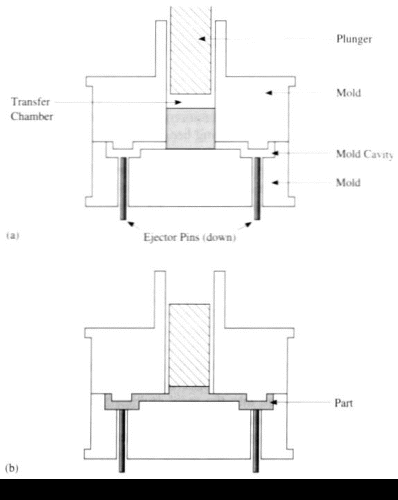 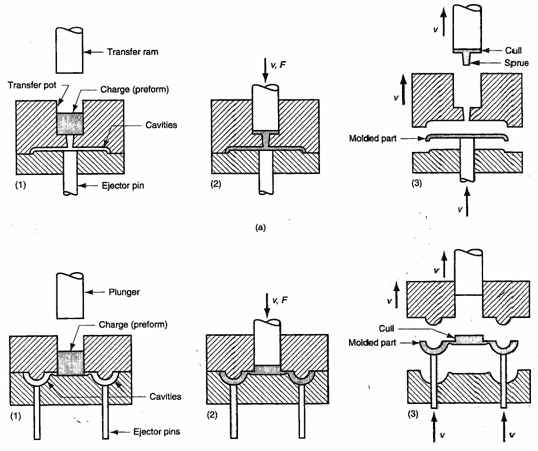 Injection Transfer Molding
Product Considerations
Practically all thermosets can be compression or transfer molded
Liquids
Pastes
Liquid resin with filler
Doughs
Pastes with reinforcement 
Granules 
B-staged resin (phenolics)
Preforms 
Granules pressed into a pre-measured shape for easier handling
Thermoplastic Compression Molding
Recycling restrictions on European automakers
Strong push for thermoplastics
Attempts to retain molding operations
Cold Forming, Sintering and Ram Extrusion
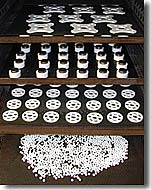 Used where heat processing is difficult or impossible
High pressures
Lower temperatures
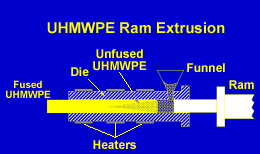 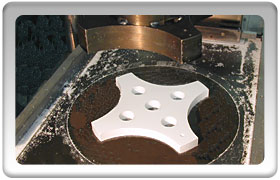 Thank You